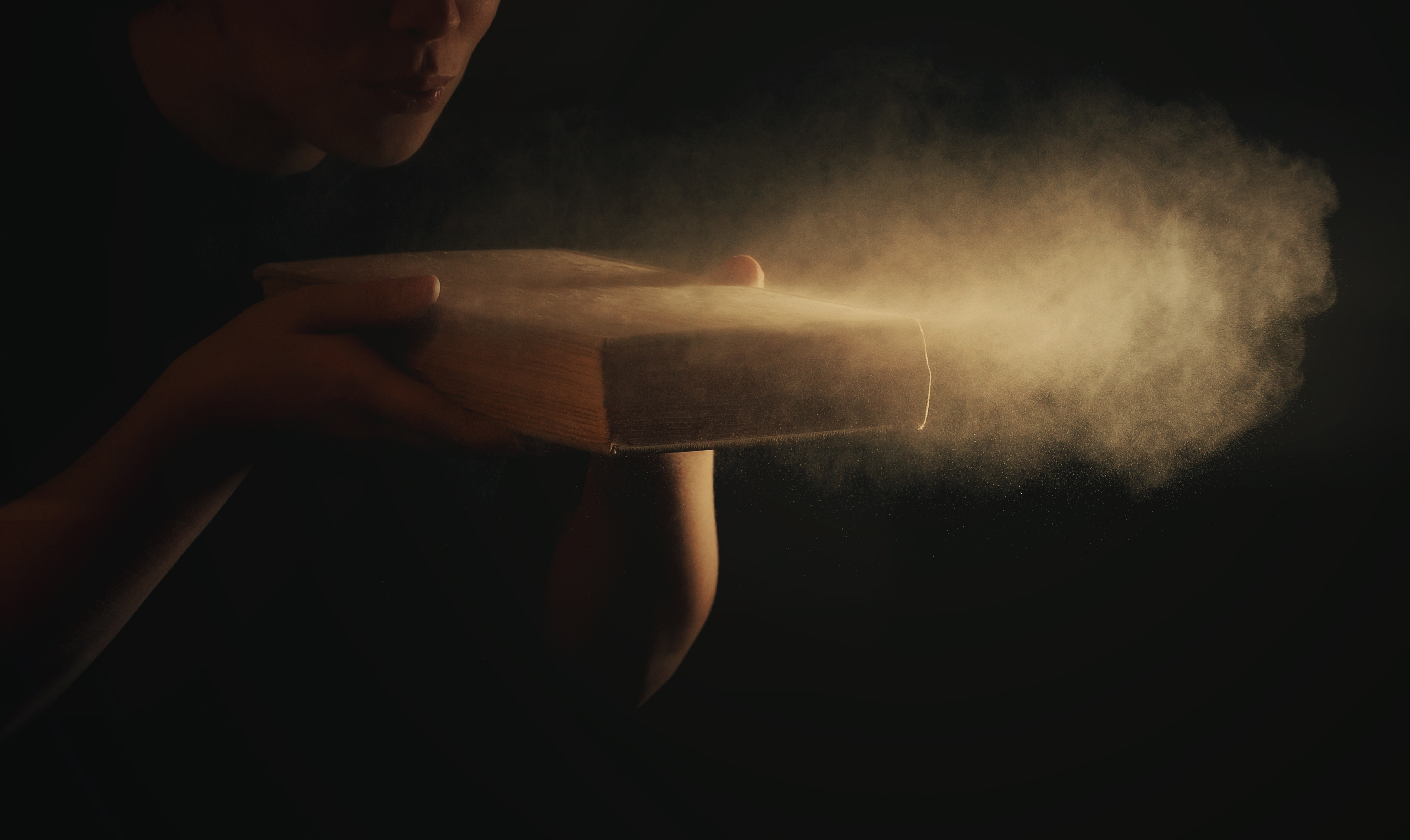 Hosea 4:1-6
Fewer than half of adults can name the four Gospel accounts.
Many professed Christians cannot identify more than two or three of the Apostles.
According to 82% of Americans, “God helps those who help themselves,” is a Bible verse. 
The majority of adults believe the Bible teaches that the most purpose in life is taking care of one’s family.
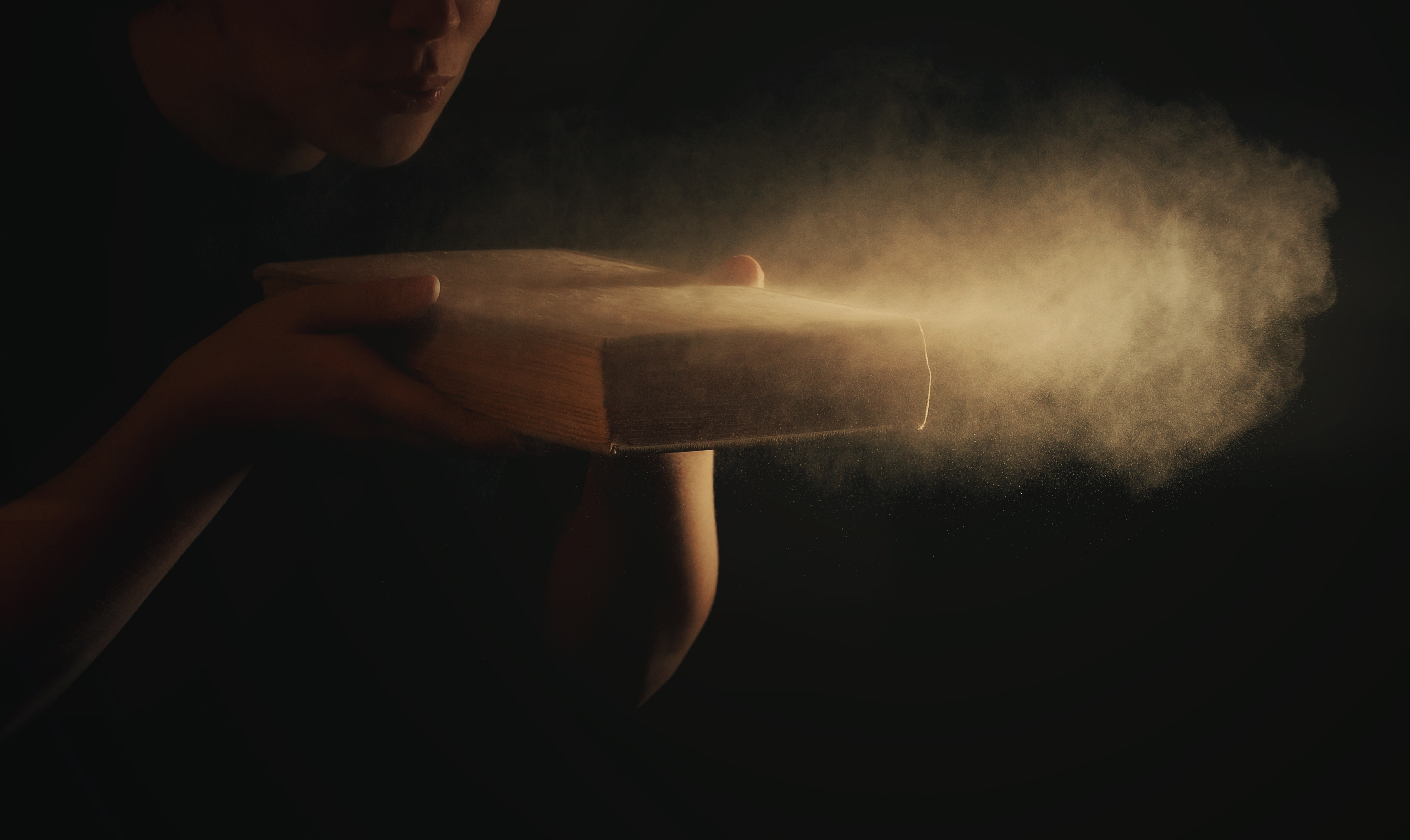 Hosea 4:1-6
At least 12% of adults believe Joan of Arc was Noah’s wife.
Over 50% of graduating senior believe that Sodom and Gomorrah were husband and wife. 
A considerable number of respondents to one particular poll believed the sermon on the mount was preached by Billy Graham. 
60% of Americans can’t name even five of the ten commandments.
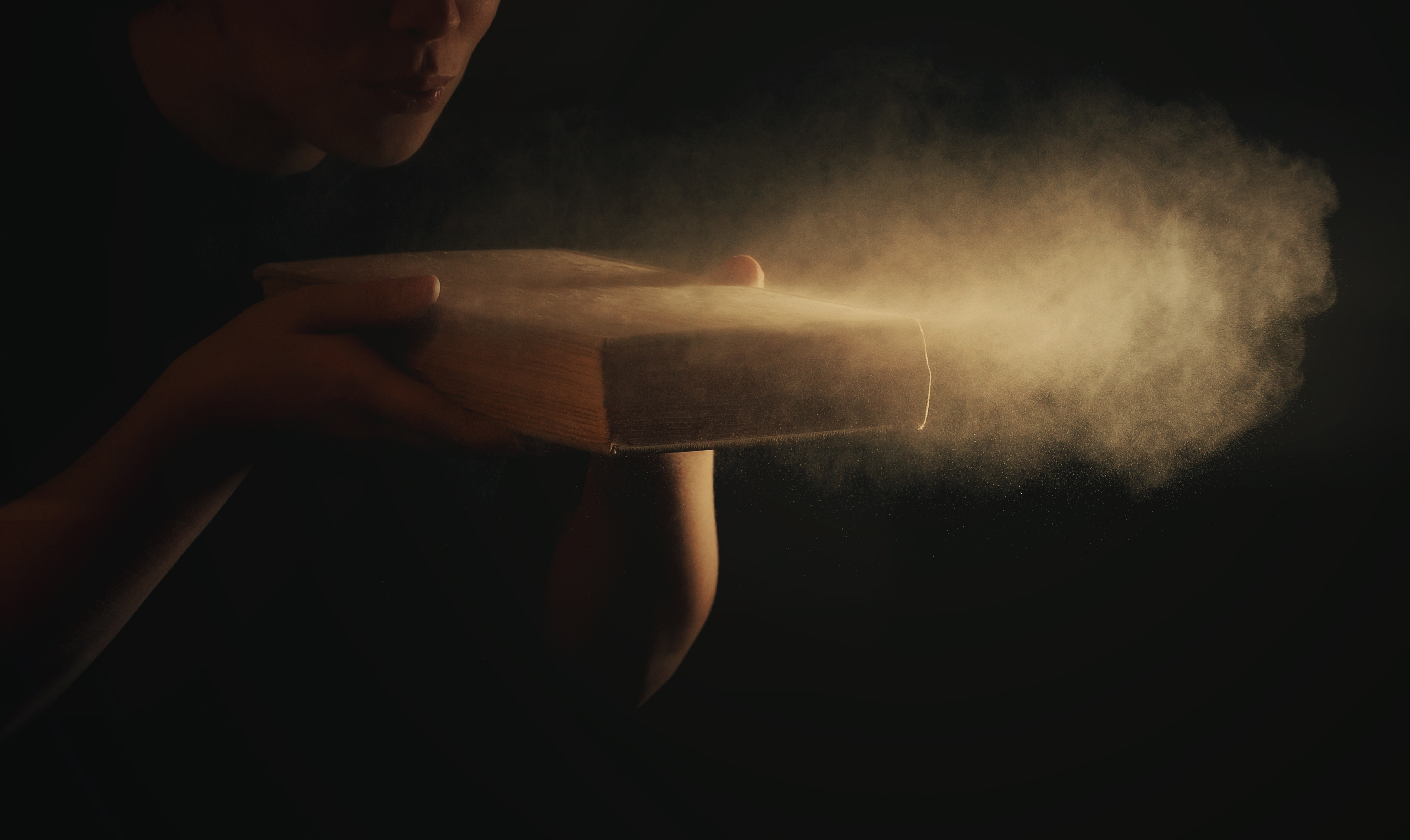 Hosea 4:1-6
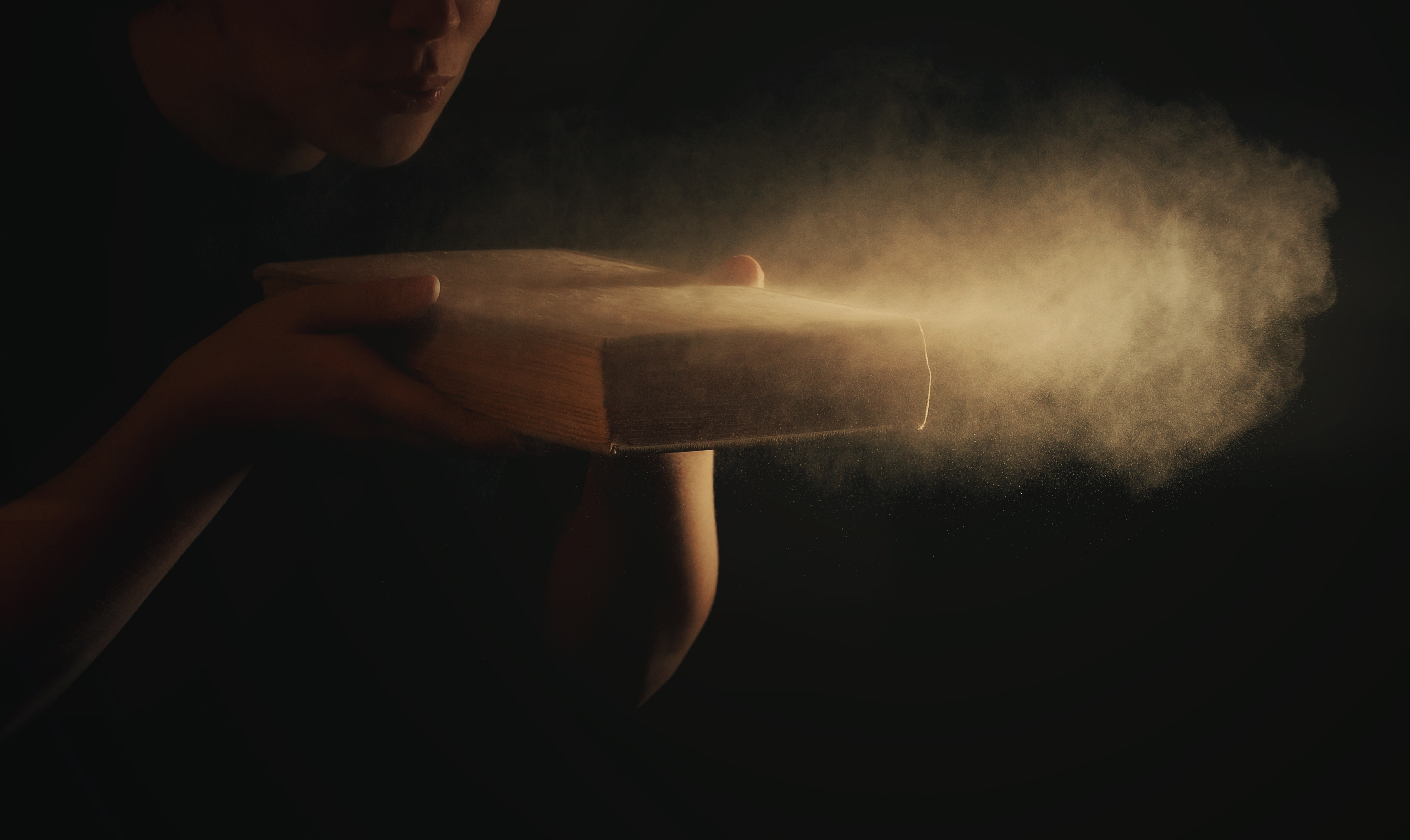 Why does it happen?
Apathy
Misplaced Priorities
Postmodern Thinking
What are its consequences?
Spiritual Weakness
Biblical Misunderstanding 
Misapplication
How can it be remedied?
Family Devotional Times
Biblical Emphasis in the Lord’s Churches
Personal Desire and Responsibility